자기소개S.F 4기 이용수
나? 이런 사람이야~

                                             이 름 :  이  용 수

                                             나 이 : 25살 (1988.12.09)

                                             대학교 :  가톨릭대학교

                                             학과 : 환경공학부
 
                                             사는 곳 : 부천

                                             취미 : 잠자기, 산책, 뜀박질, 음악감상
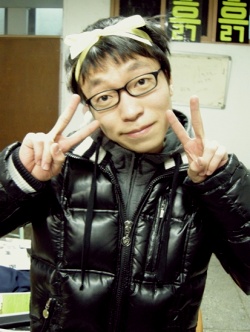 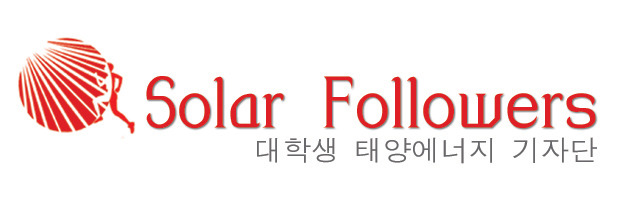 현 활동 (1)

                             
                                 ㅁ 학생회
                                  (생명환경공학부 환경공학과 3학년 과대)
                                  → 학교에서의 학생회 활동은 
                                      저에게 특별한 경험을 주고 있습니다.

                                   각종 행사 진행 및 학생의 대변인 등…
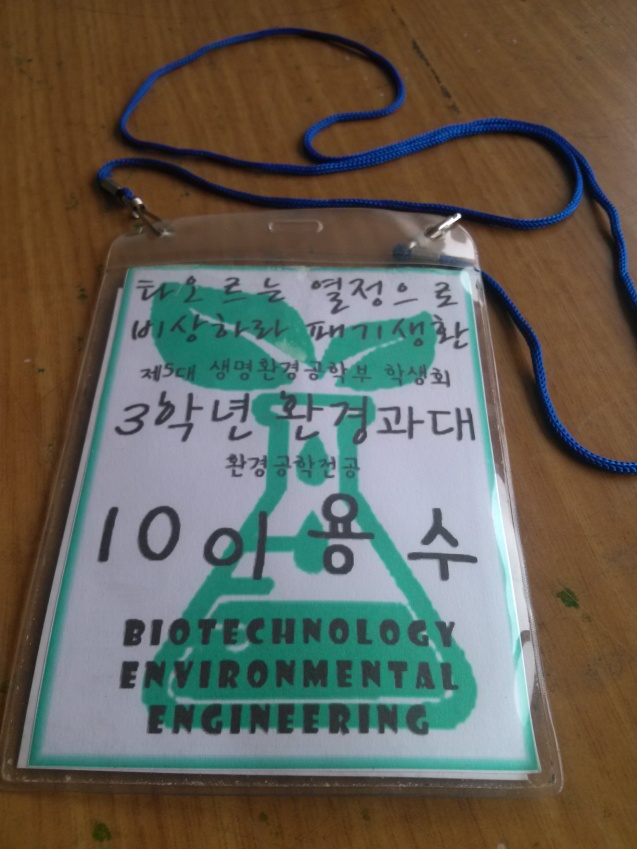 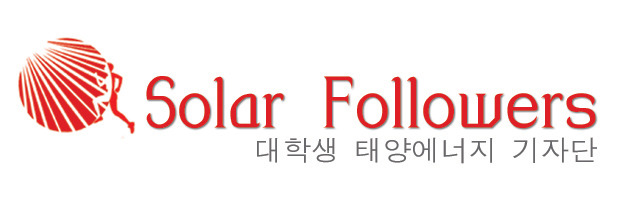 현 활동 (2)








ㅁ교수님 연구실
 → 연구실은 저에게는 배움의 장소로써 
     매번 색 다른 느낌을 줍니다.
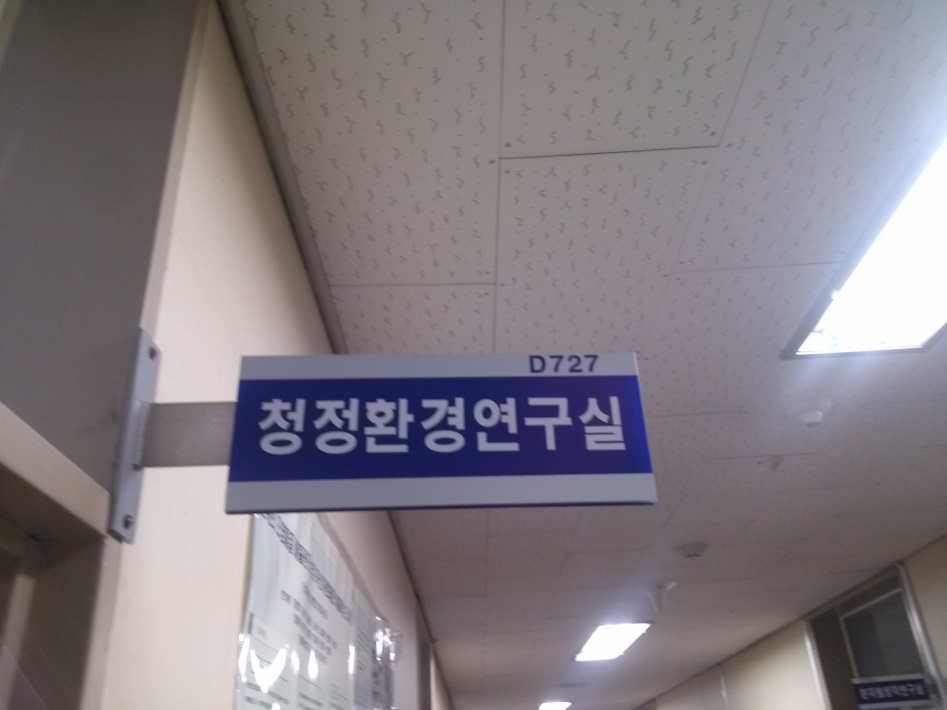 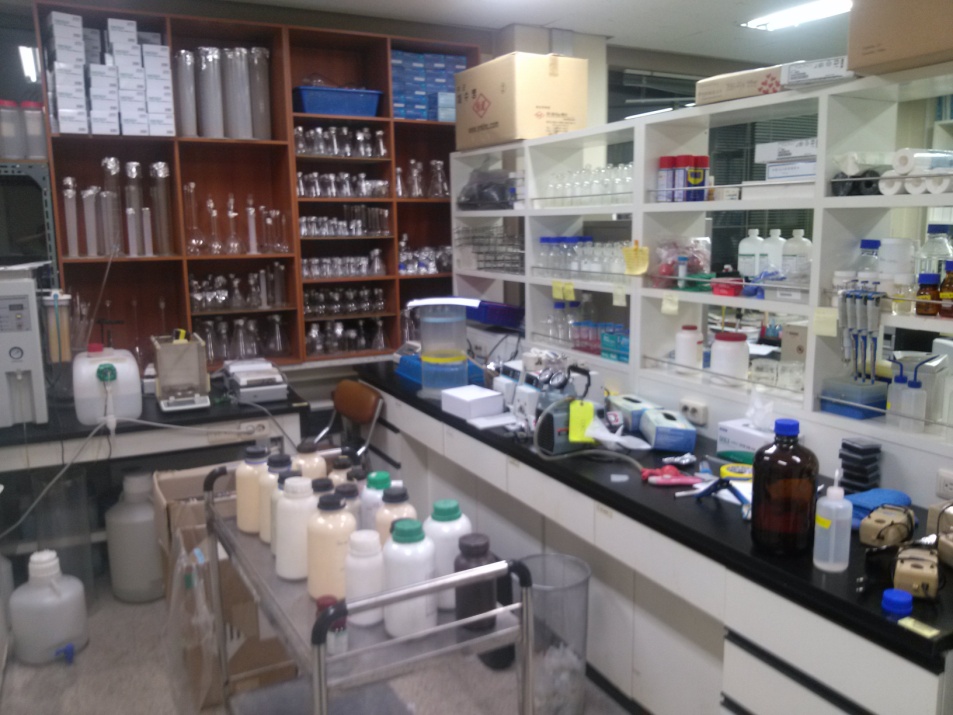 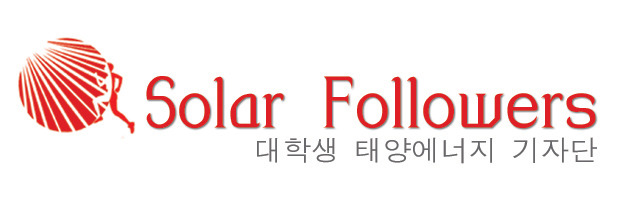 현 활동 (2)



                             ㅁ 이번 방학 동안 교수님과 
                                  같이 진행 하고 있는 실험

                              이름만 들어도 매력적으로 느껴지는          
                                                       Sharon Reactor
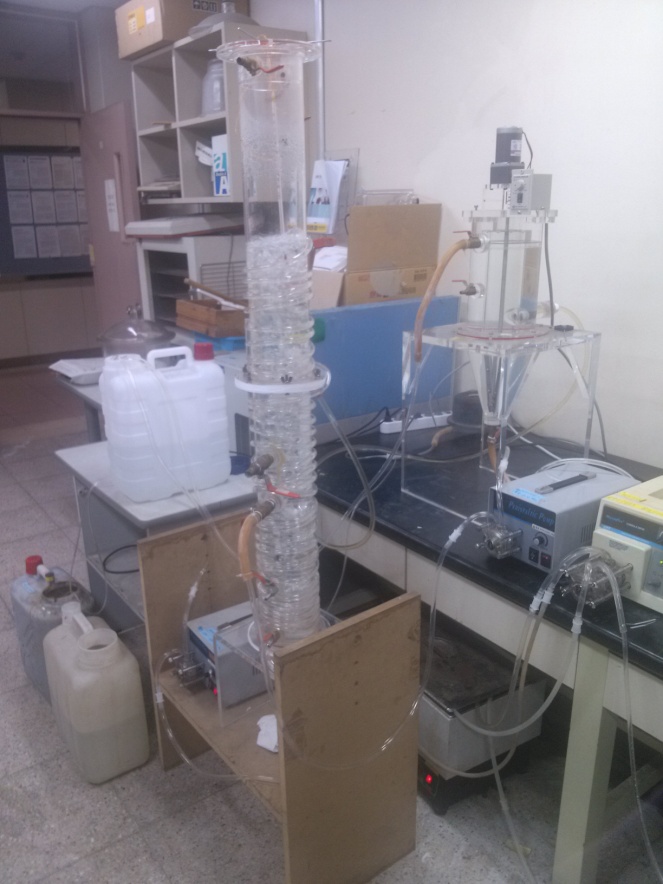 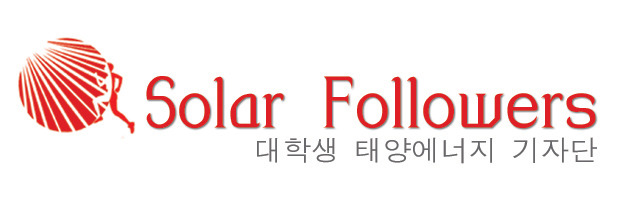 그 외 활동 분야 (1)

                                     
                                      
                                      ㅁ고등학교, 전 대학교 연극부 활동
                                           ( 8작품 참가 中 
                                             7작품 배우 활동, 1작품 연출 활동)
                                      → 만약에 이것을 안했다면 
                                   ‘현재 어떤 모습을 가진이용수까?’ 라고 
                                      심각하게 생각 할 정도로 
                                      저에게 많은 영향을 끼쳤습니다.
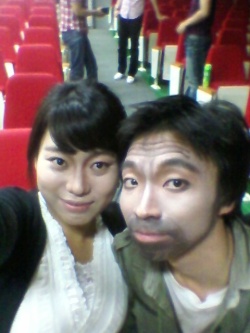 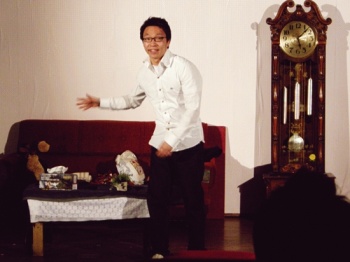 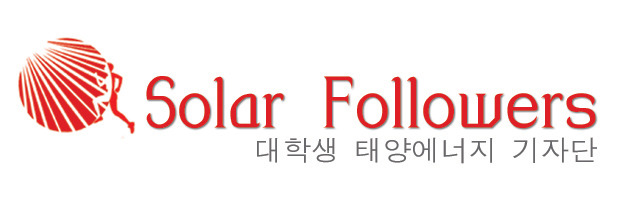 관심분야 (1)

                            ㅁ사람 (현재는 바로 여러분)
                            → 저는 대화를 좋아합니다. 
                                대화를 통해 그 사람에게 많은 것을
                                알고 싶어요. 
                                그리고 많은 것을 배우고 싶어요.

                                저는 이렇게 생각해요.
                                사람은…
                                사람에게 배운다.
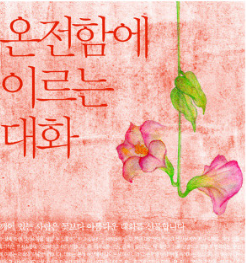 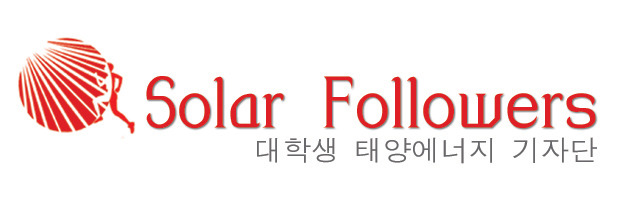 관심분야 (2)


                           ㅁ 전공, 미래에 대한 걱정
                               → 새로운 전공에 대한 막막함과 
                                   취업에 대한 고민

                               그래서
                 여기서 많은 것을 배우고
                자신감을 가지겠습니다.
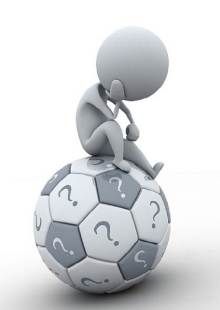 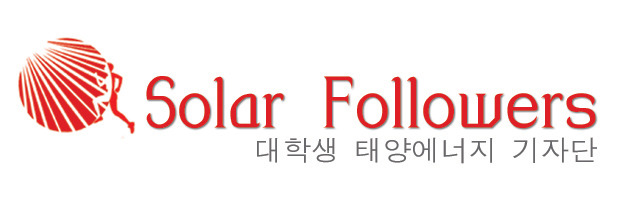 지원동기


새롭게 접하는 전공 
+ 
3학년이라는 고학년 
=

제 정신상태는
동화책을 겨우 읽을 줄 아는 유치원생이
억지로 신문사설을 읽는 상태.
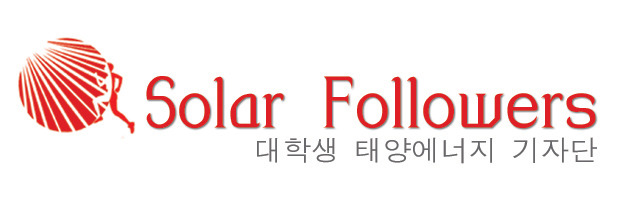 지원동기

        정비례적 시간이 흐르더니
X
새로운 전공에 대한 관심 폭발 
X
주체 할 수 없는 호기심 
=
월화 드라마를 보면서 
다음 이야기가 어떻게 될지 궁금해 하는 시청자
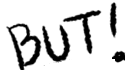 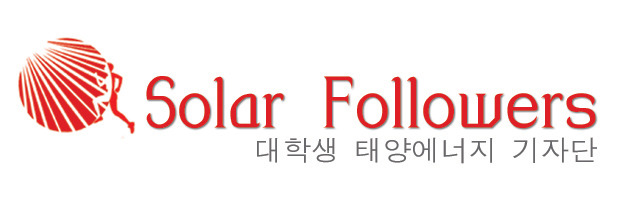 제가 생각하는 태양에너지는?

태양에너지는 새로운 산업혁명
태양에너지는 온실가스 배출도 없고 
방사선의 위험도 없는 무궁무진한 재생에너지 중 하나.

석탄에 의한 1차 산업혁명을 통해 영국이 최고의 국가가 됨.
그 후 
석유에 의한 2차 산업혁명으로 통해 미국이 현재까지 세계 최고의 국가 됨.

이 처럼 태양에너지를 손에 꽉 쥔 국가가 
21세기를 지배를 할 국가가 될 것이라고 생각합니다. 
새로운 산업혁명으로써 인류에게 엄청난 것을 선사를 할 것이라고 생각합니다.
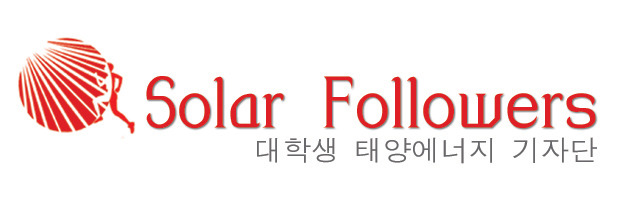 합격후기


                                      합격 소식을 듣고 매우 좋았어요.

                                      꼭 합격 하길 바라는 

                                      간절함이 너무 커서 인지 몰라도

                                      최종 합격 발표 하는 날 
                             
                                      조마조마 했습니다..
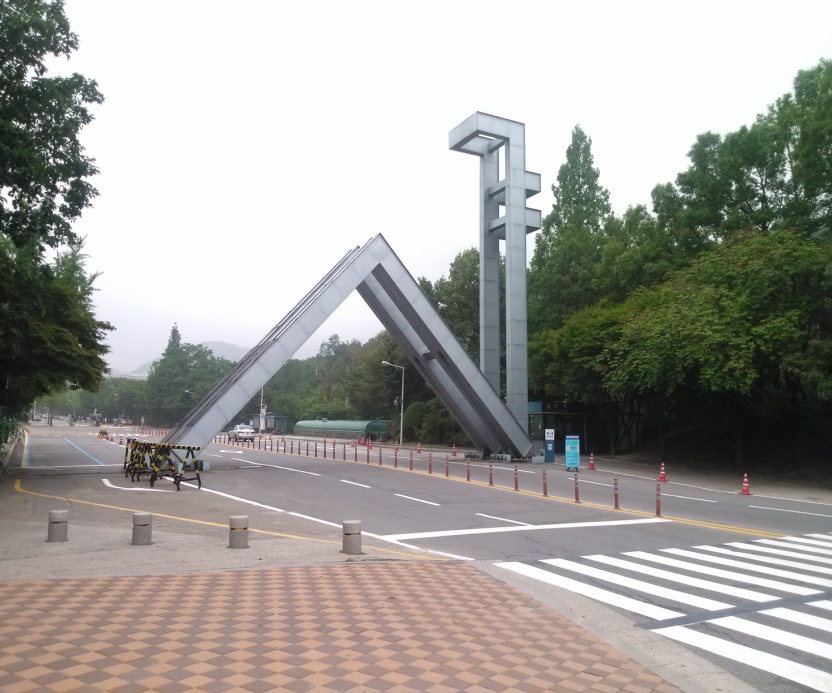 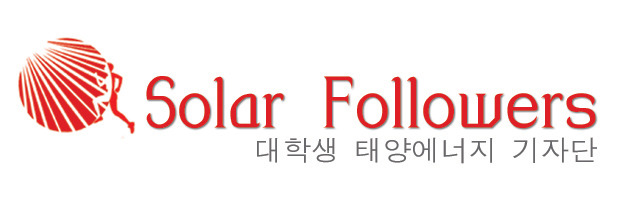 하고 싶은 말


                                많이 부족하지만 열심히 하겠습니다.

                                     제 좌우명은 
                                     잘 몰라도 잘 못해도
                                     무조건 무식하게 열심히 하자.

                                     이빨이 없으면 잇몸이라도 
                                     물어 뜯을 기세로 덤비겠습니다.
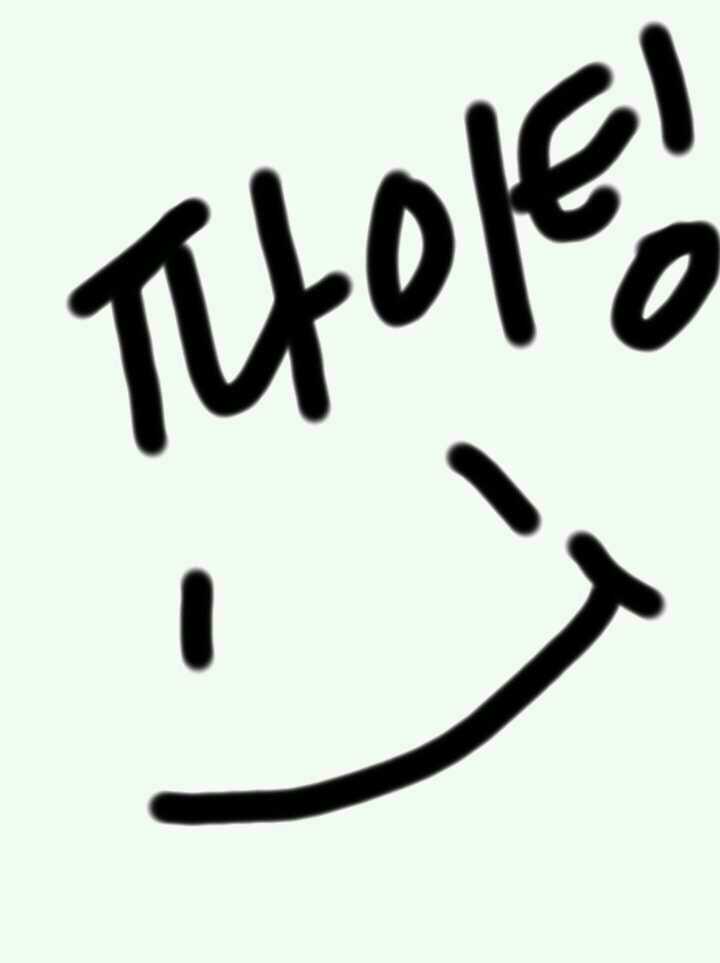 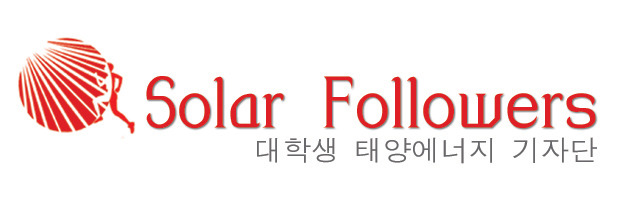 Do u have Q?
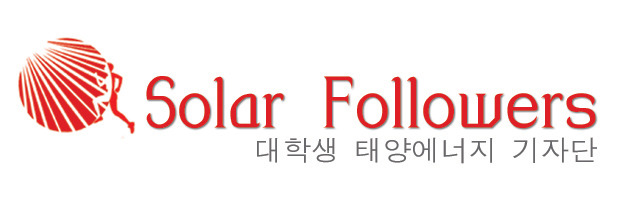 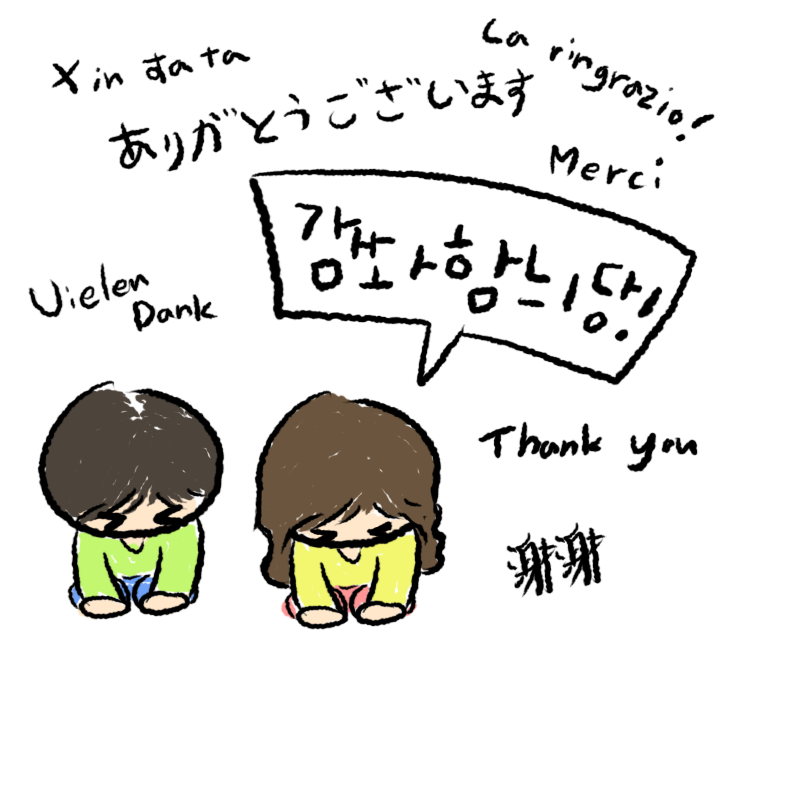